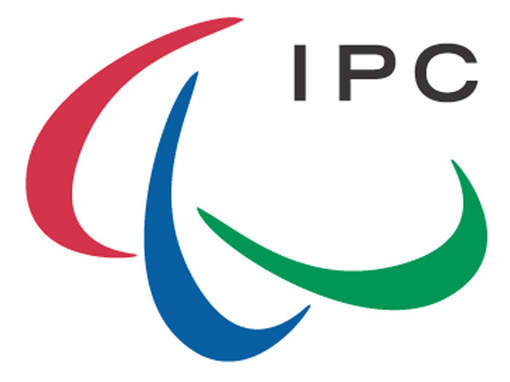 Паралимпийские игры
Составитель: Топкова Н.С. 					воспитатель ГПД
ГБОУ школа №346
 Невского района
 Санкт-Петербурга
Людвиг Гуттман (3 июля 1899 г - 18 марта 1980 г.)
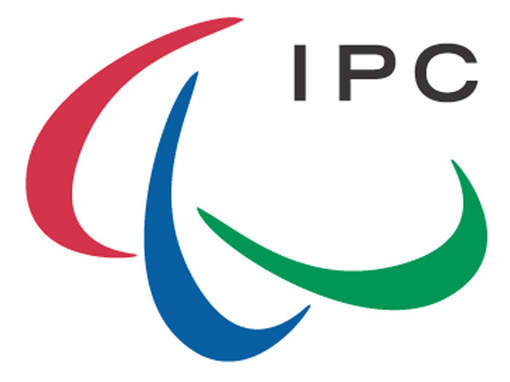 В 1948 году сэр Людвиг Гуттман, невропатолог, работавший в Стоук - Мандевильском госпитале в Англии  , начал применять занятия спортом для реабилитации своих пациентов- ветеранов Второй Мировой Войны.
В том же году, в дни, когда проходила Лондонская Олимпиада, Гуттман организовал спортивное соревнование между  госпиталями.
История паралимпийского движения
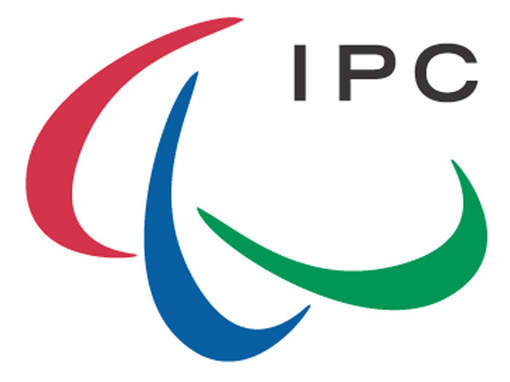 1960 год – I Летние Паралимпийские Игры в Италии.
(г. Рим).
1976 год – I Зимние Паралимпийские  игры в Швеции 
(г. Эрншёльдсвик).
1988 год – Паралимпиада стала проводиться на тех же аренах, что и Олимпиада.
1989 год – создание Международного паралимпийского комитета (МПК)
2001 год – МОК  и МПК подписали соглашение, по которому Паралимпиада проводится в тот же год, в той же стране и использует те же объекты, что и Олимпиада.
Символ  паралимпиады – три агитоса
Три  агитоса : красный, синий и зелёный на белом фоне.
«agitos»  (греч. - « я двигаюсь»)
символ движения в форме полумесяца.
Девиз: «Дух в движении»
Ценности  Паралимпийского  движения
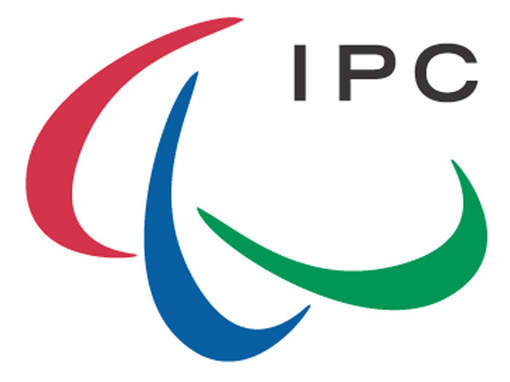 Совершенство
Равенство
Уважение
Смелость
Дружба
Совершенство
Дружба
Уважение
Смелость
Равенство
XI Зимние Паралимпийские игры7 марта 2014 г. – 16 марта 2014 г.
Эстафета Паралимпийских игр26 февраля 2014 г.  – 7 марта 2014 г.
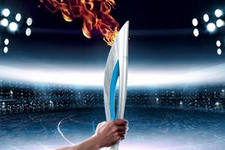 Эстафета пройдёт  через 47 городов.
Начиная с Паралимпийских игр 2014 года, обязательной частью эстафеты огня будет британский городок Сток-Мандевиль.
Слоган:
 «Преодолевая! Побеждая! Вдохновляя!»
Символы Паралимпиады в Сочи
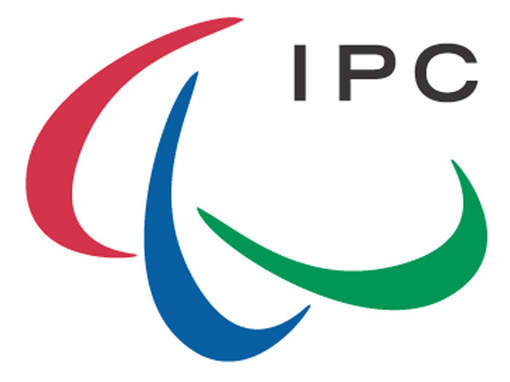 47 стран-участниц
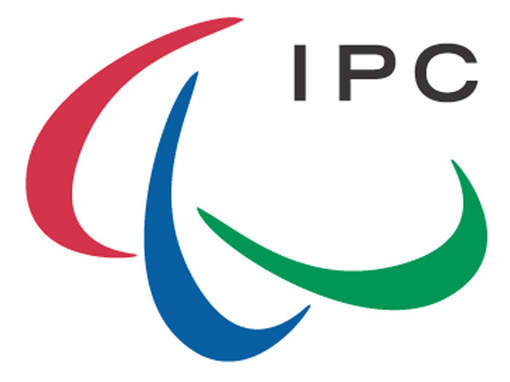 Австралия
 Австрия
 Андорра
 Аргентина
 Армения
 Белоруссия
 Бельгия
 Болгария
 Босния и Герцеговина
 Бразилия
 Великобритания
 Венгрия
 Германия
 Греция
 Дания
 Иран
 Исландия
 Испания
 Италия
 Казахстан
 Канада
 Киргизия
 Китай
 Мексика
 Монголия
 Нидерланды
 Новая Зеландия
 Норвегия
 Польша
 Россия
 Румыния
 Сербия
 Словакия
 Словения
 США
 Турция
 Узбекистан
 Украина
 Финляндия
 Франция
 Хорватия
 Чехия
 Чили
 Швейцария
 Швеция
 Южная Корея
 Япония
Зимние виды спорта Паралимпиады
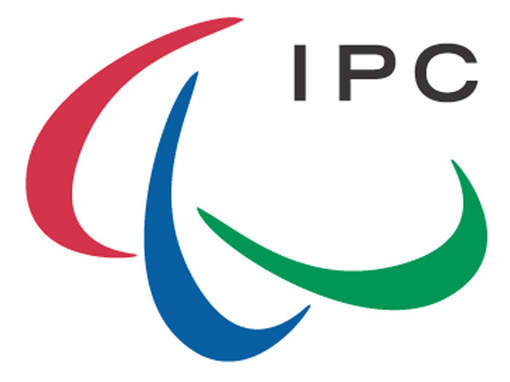 Пара-сноуборд
Он на вид - одна доска,
 Но зато названьем горд, 
Он зовется…
Горные лыжи
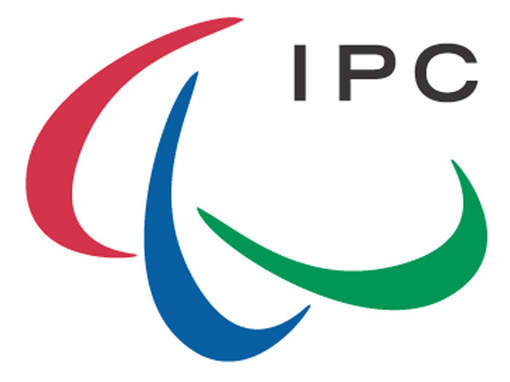 Риска, скорости любитель,
Снежных склонов покоритель
Мчится он, как метеор,
С высоченных самых гор
Биатлон
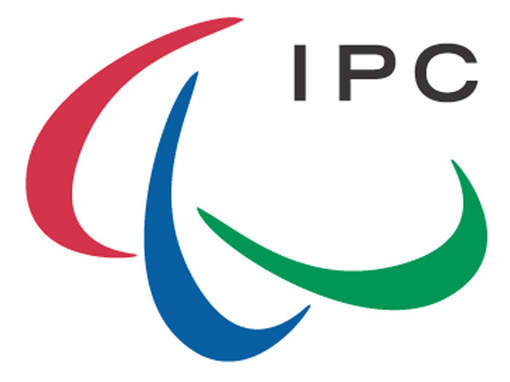 Мы бежим все по лыжне, 
С винтовкой на спине.
И как вид спорта тот зовётся, 
Ответить кто из вас возьмётся?
На поле ледовом
Такая картина:
Гоняют спортсмены 
Каблук от ботинка
Следж-хоккей
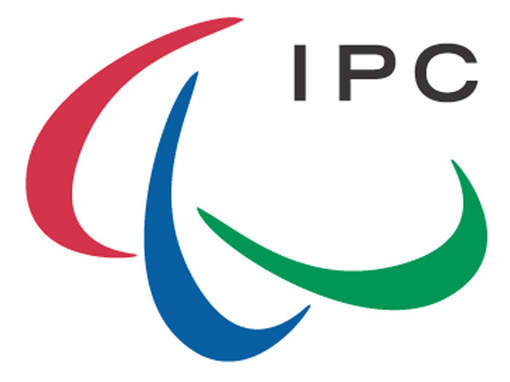 На поле ледовом
Такая картина:
Гоняют спортсмены 
Каблук от ботинка
ь перед нами?
.
перед нами
Кёрлинг на колясках
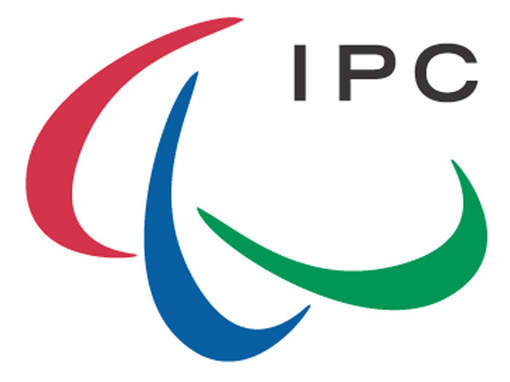 На площадке ледяной
 Игроки метут метлой
 И по льду гоняют камень.
Что за спорт здесь?
Лыжные гонки
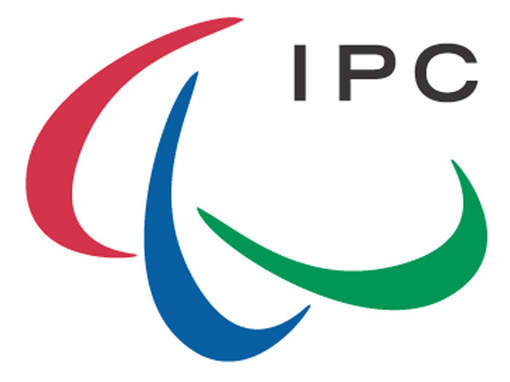 Спорт на свете есть такой,
Популярен он зимой.
На полозьях ты бежишь.
За соперником спешишь.
Медали Паралимпиады в Сочи
Поддержим  нашу команду!
Список информационных ресурсов
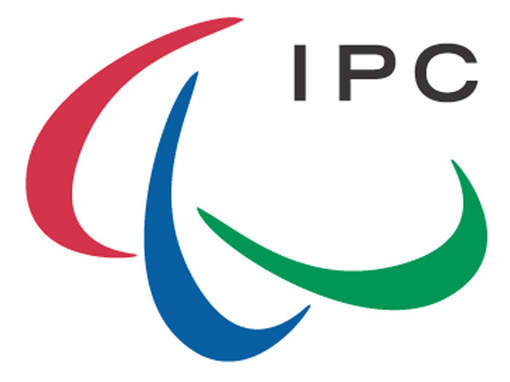 http://www.sochi2014.com/games/sport/paralympic-games/sports/ice_hockey/
http://www.sochiadm.ru/press-sluzhba/19785/ - лучик и снежинка
http://www.rodb-v.ru/word-of-the-precious-gift/olimpiada_2014/
http://www.yug-sport.com/news/item?n=410 http://maks-portal.ru/gorod/zametka/v-sochi-s-razmakhom-otmetyat-god-do-paralimpiady
http://nrkmania.ru/topic1563-280.html
http://www.sochi-express.ru/sochi/news/olimpiada/1359
http://www.infpol.ru/news/667/131669.php на пьедестале
htthttp://nevsedoma.com.ua/index.php?newsid=75381p://doseng.org/foto/46078-zimnie-paralimpijskie-igry-2010-v-vankuvere.html 
http://sterlegrad.ru/russia/
http://neinvalid.ru/novosti/8-primerov-chestnoj-reklamy-pro-lyudej-s-ogranichennymi-vozmozhnostyami/
http://www.trust.ua/news/80155-prezentaciya-olimpijskih-medalej-dlya-sochi-foto.html
http://wiki.ru/sites/sport/id-news-450198.html 
http://www.paralympics.org.uk/games
http://www.yuga.ru/photo/polosa/1839.html
http://www.bagnet.org/news/politics/43507
http://vkurse.ua/sport/ukraina-v-pyaterke-luchshikh.html
http://www.teamusa.org/US-Paralympics/Features/2012/December/20/Top-12-of-2012-US-Paralympic-Alpine-Skiing-Team-regains-spot-as-top-nation.aspx
http://spox.ru/plugins/blogs/?act=show&id=4274 пара-сноуборд